VRSTE PARALELOGRAMOV
Pripravila: Mateja Lesjak
VRSTE PRARALELOGRAMOV
splošen paralelogram - poševni raznostranični paralelogram:
Sliko in lastnosti splošnega paralelograma imaš že zapisane v zvezku, zato ne prepisuj, samo ponovi.
Nasprotni stanici ima vzporedni in skladni.
Je središčno someren lik. Središče simetrije je v presečišču diagonal.
 Nasprotna kota sta skladna, sosednja pa skupaj merita 180.
 Kota ob isti osnovnici sta suplementarna:
	+ = 180; + = 180;  + = 180, + = 180.
Diagonali paralelograma se razpolavljata.
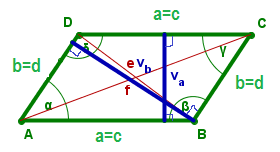 Nariši tabelsko sliko, kot je v predstavitvi in zapiši lastnosti.
VRSTE PRARALELOGRAMOV
2. POŠEVNI ENAKOSTRANIČNI PARALELOGRAM: ROMB (vse stranice ima enako dolge)
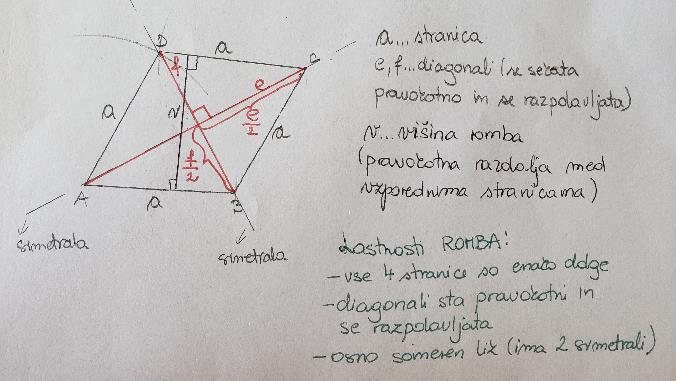 Nariši tabelsko sliko, kot je v predstavitvi in zapiši lastnosti.
VRSTE PRARALELOGRAMOV
3. PRAVOKOTNI RAZNOSTRANIČNI PARALELOGRAM: PRAVOKOTNIK
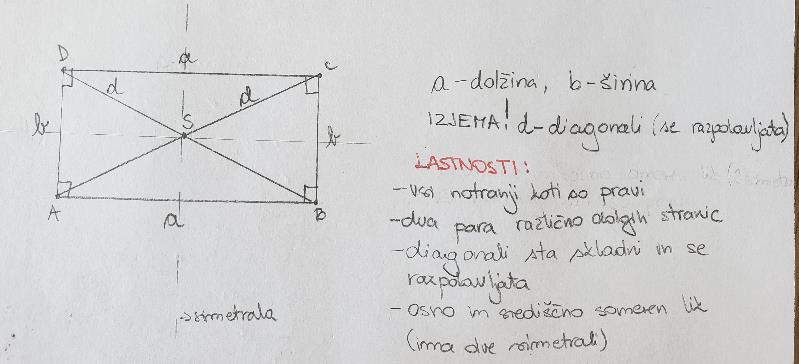 Nariši tabelsko sliko, kot je v predstavitvi in zapiši lastnosti.
VRSTE PRARALELOGRAMOV
4. PRAVOKOTNI ENAKOSTRANIČNI PARALELOGRAM: KVADRAT
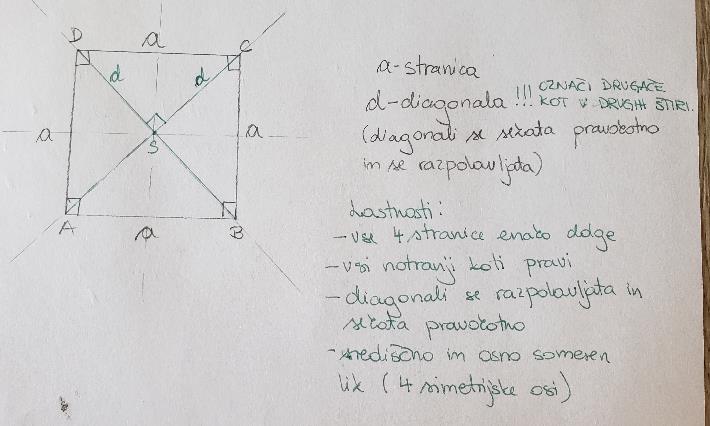 Naloga: Katera trditev je pravilna?
Romb je paralelogram.
Paralelogram je štirikotnik z enim parom vzporednih stranic.
Paralelogram je središčno someren lik.
Romb je osno someren lik.
Nasprotni stranici paralelograma sta skladni in vzporedni.
Kvadrat je paralelogram.
V paralelogramu se diagonali sekata pravokotno.
Naloga: Katera trditev je pravilna? - rešitve
Romb je paralelogram. P
Paralelogram je štirikotnik z enim parom vzporednih stranic. N (z dvema paroma vzporednih stranic)
Paralelogram je središčno someren lik. P (središče v presečišču diagonal)
Romb je osno someren lik. P  
Nasprotni stranici paralelograma sta skladni in vzporedni. P
Kvadrat je paralelogram. P
V paralelogramu se diagonali sekata pravokotno. N (v splošnem paralelogramu ne, v ROMBU in KVADRATU pa sta diagonali pravokotni)
Zapiši v zvezek.
V katerem štirikotniku se diagonali sekata pravokotno?
V ROMBU in KVADRATU!
Načrtaj štirikotnike s podatki. Podatke prepiši in nariši ustrezno skico. Kar boš načrtal, slikaj s telefonom
 in sliko pošlji na e-naslov: matematika.ferda.vesela@gmail.com
Načrtovanje
Načrtaj štirikotnik s podatki:
A.) ROMB: a = 5,5 cm,  = 105
B.) ROMB: a = 4 cm, f = 6 cm
C.) PRAVOKOTNIK: a = 3 cm, d = 5,5 cm
Načrtaj štirikotnik s podatki. Podatke prepiši in nariši ustrezno skico. Kar boš načrtal, slikaj s telefonom
 in sliko pošlji na e-naslov: matematika.ferda.vesela@gmail.com
Načrtovanje-postopek, rešitev
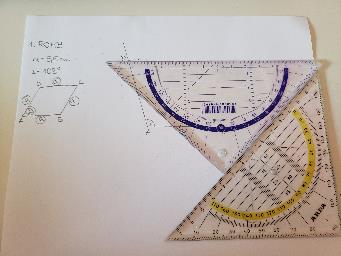 Načrtaj štirikotnik s podatki:
A.) ROMB: a = 5,5 cm,  = 105
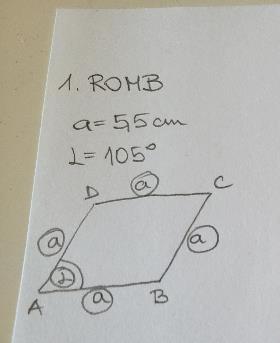 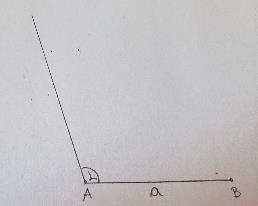 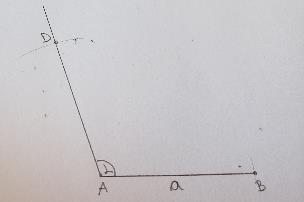 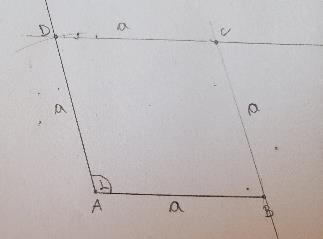 Načrtaj štirikotnik s podatki. Podatke prepiši in nariši ustrezno skico. Kar boš načrtal, slikaj s telefonom
 in sliko pošlji na e-naslov: matematika.ferda.vesela@gmail.com
Načrtovanje – postopek, rešitev
B.) ROMB: a = 4 cm, f = 6 cm
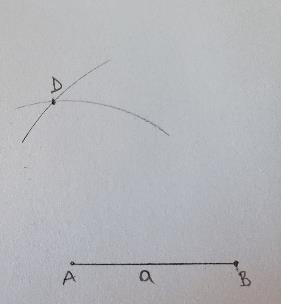 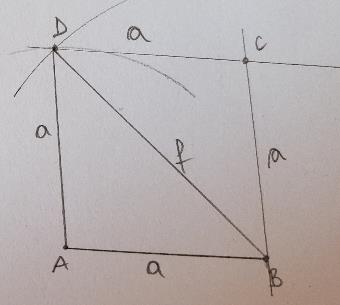 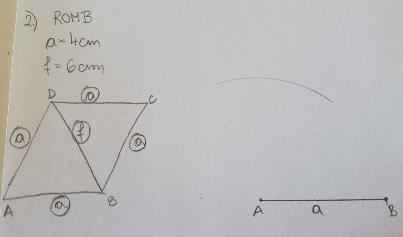 Načrtaj štirikotnik s podatki. Podatke prepiši in nariši ustrezno skico. Kar boš načrtal, slikaj s telefonom
 in sliko  pošlji na e-naslov: matematika.ferda.vesela@gmail.com
Načrtovanje– postopek, rešitev
C.) PRAVOKOTNIK: a = 3 cm, d = 5,5 cm
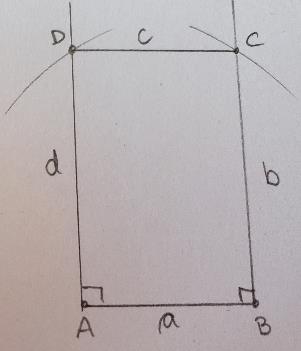 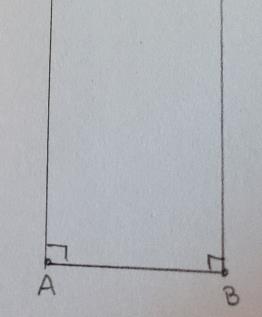 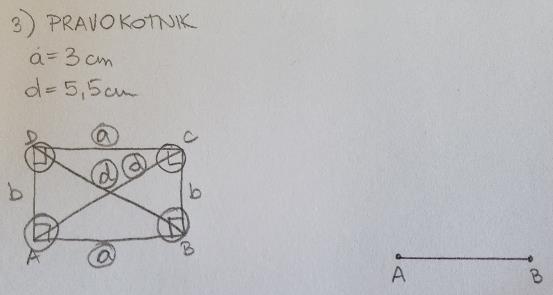 ZAKLJUČEK
Tako, sedaj si spoznal skoraj že vse štirikotnike. Vse kar si danes naredil v zvezek, poslikaj in  mi obvezno pošlji na e-naslov: matematika.ferda.vesela@gmail.com.

Če imaš kakšno vprašanje, mi tudi lahko pišeš na ta e-naslov.
Vse gradivo od 4. tedna dalje najdeš tudi v e-učilnici:
https://ucilnice.arnes.si/course/view.php?id=16759